Clipper App:Tools and Features
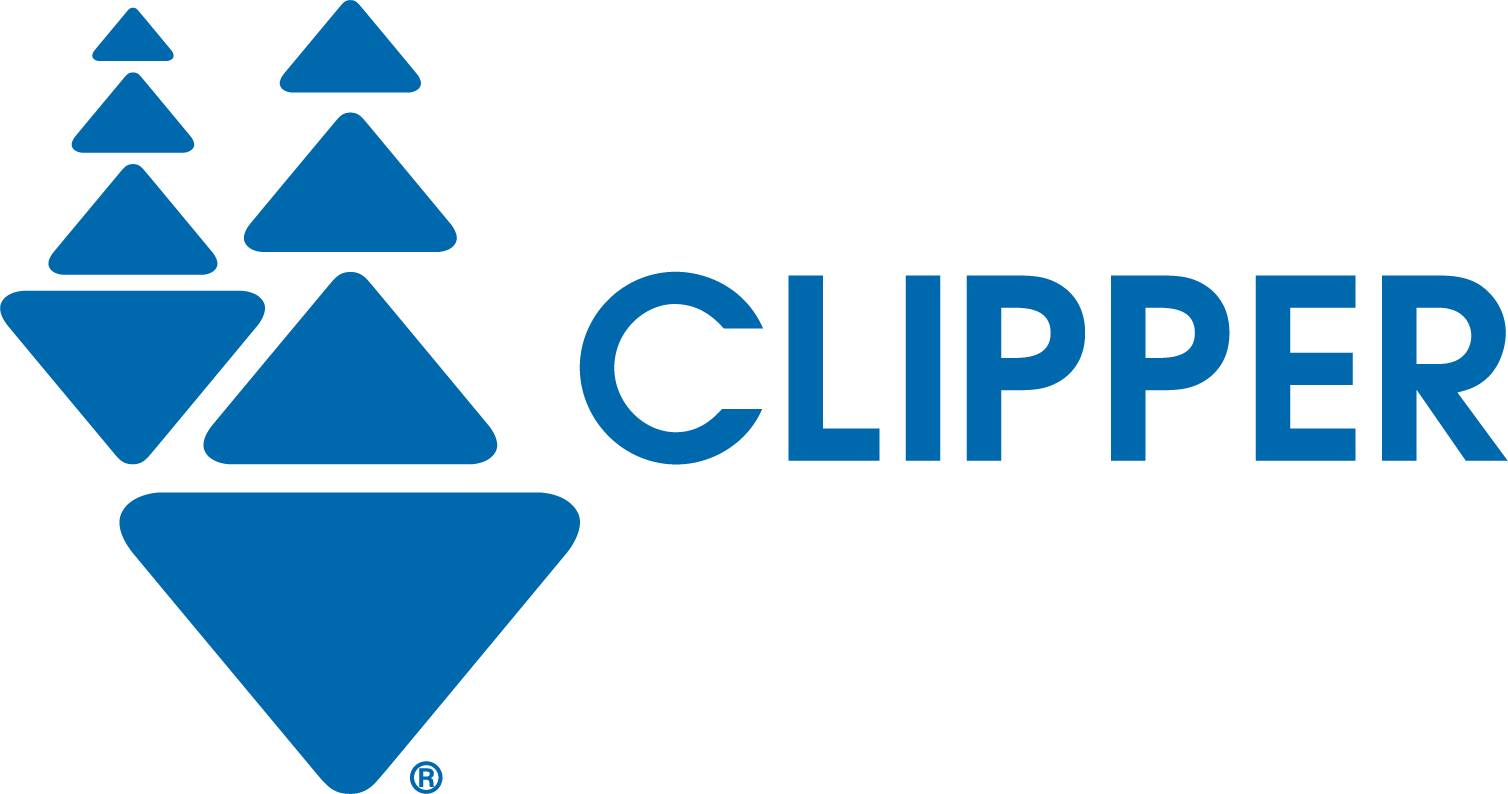 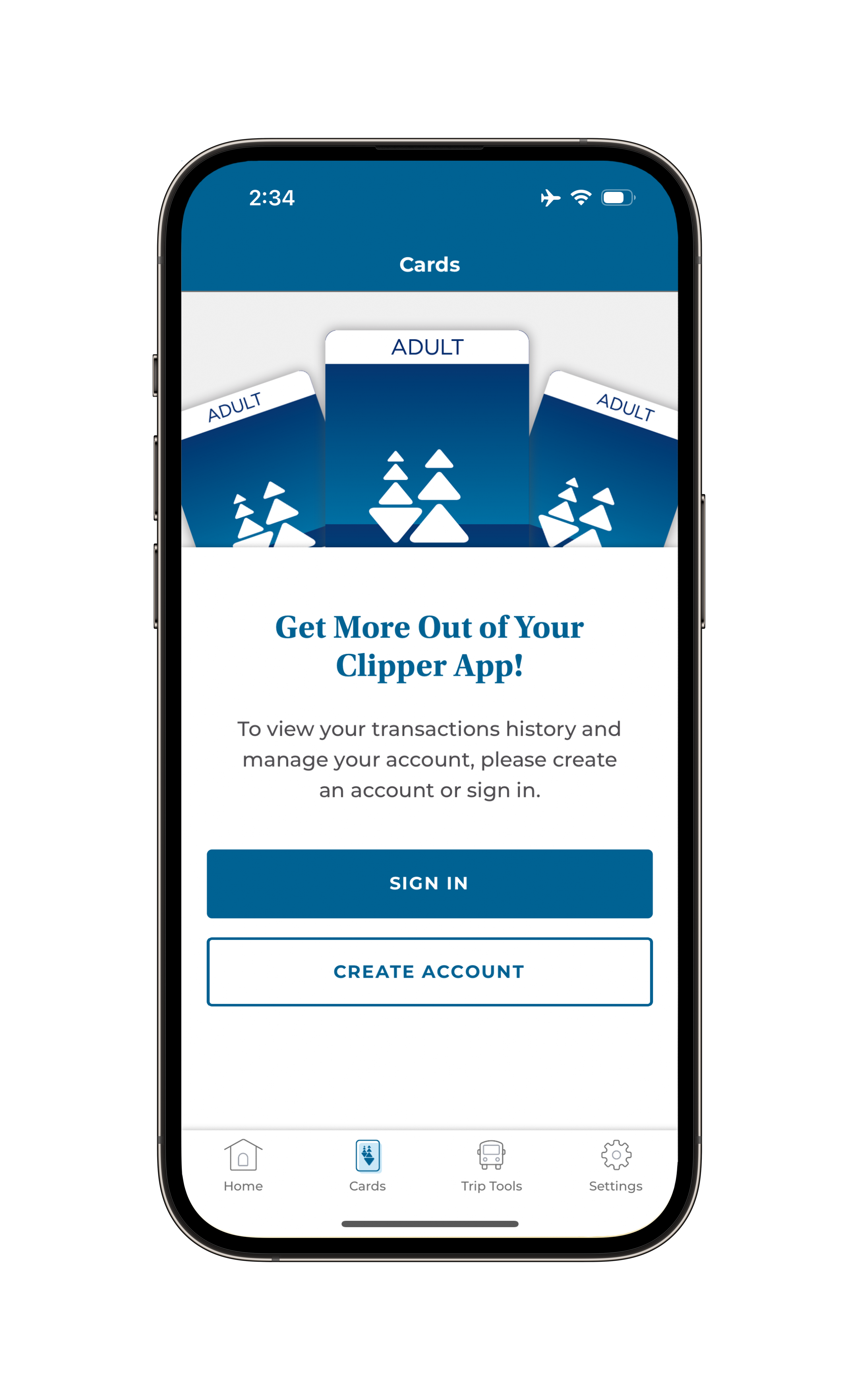 EXISTING IN-APP FEATURES:
Load cash value
 Load a transit pass
 Manage Autoload
 Trip tools
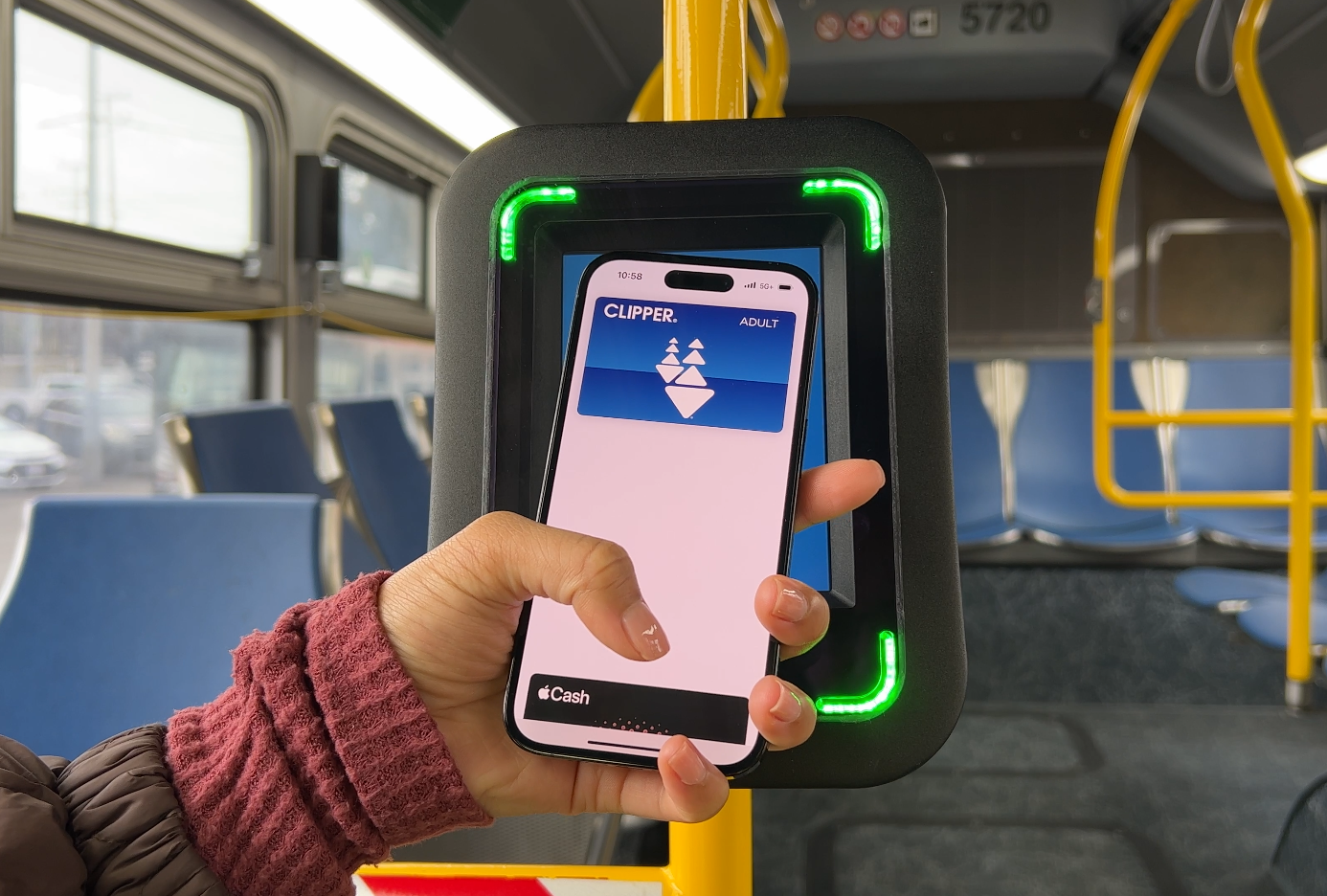 TIP
The Clipper app lets you manage your card, but you will need a Clipper card in your Apple Wallet or Google Wallet to pay for transit.
Note: The Clipper app cannot be used to pay transit fares.
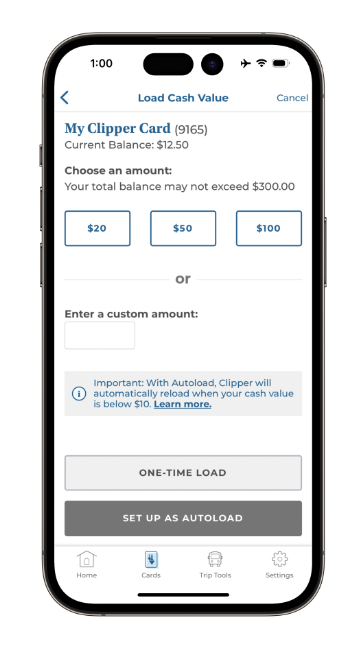 1: LOAD CASH VALUE
Add cash value to yourmobile or plastic Clipper card(s) on the Load Cash Value screen
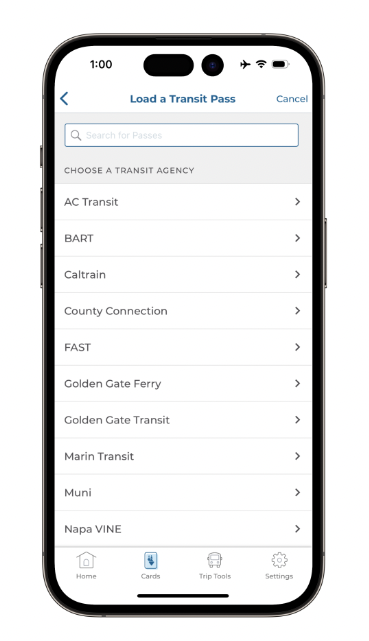 2: LOAD A TRANSIT PASS
Purchase a transit pass and save on rides
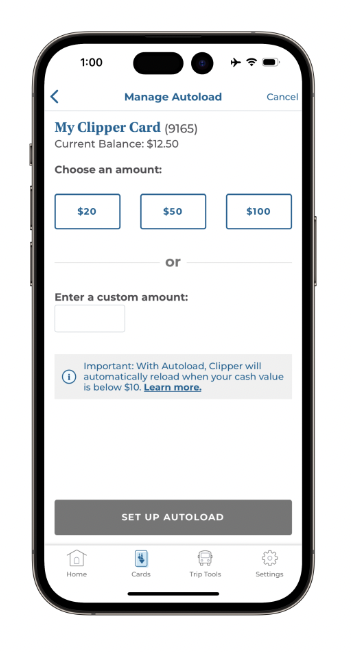 3: MANAGE AUTOLOAD
Use Autoload for passes and cash value
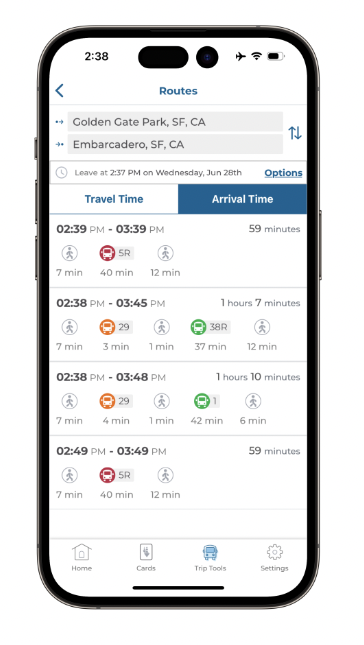 4: TRIP TOOLS
Plan your next tripbefore you leave —Trip Tools includereal-time information
LOAD CASH VALUE:
How to Load Cash Value
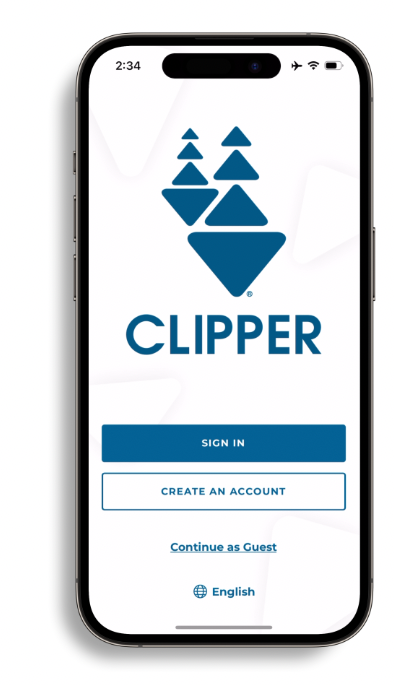 STEP 1
Open the Clipper App and sign in to your account
APP FEATURE: LOAD CASH VALUE
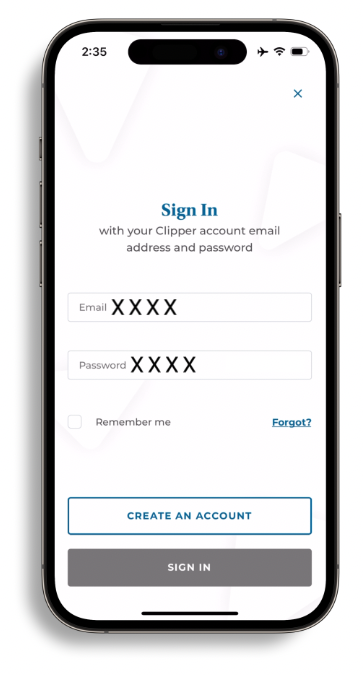 STEP 1
Open the Clipper App and sign in to your account
APP FEATURE: LOAD CASH VALUE
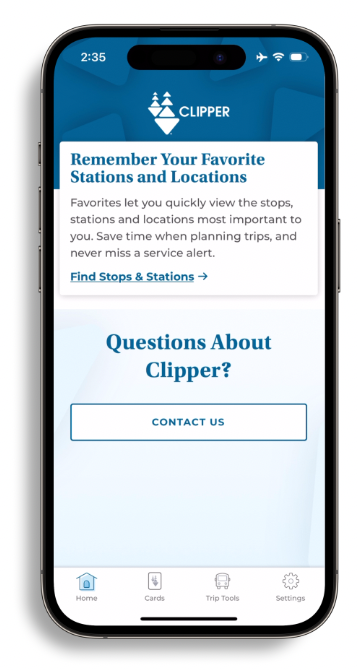 STEP 2
Select the “Cards” option at the bottom of your screen
APP FEATURE: LOAD CASH VALUE
Note on How to Access Multiple Cards
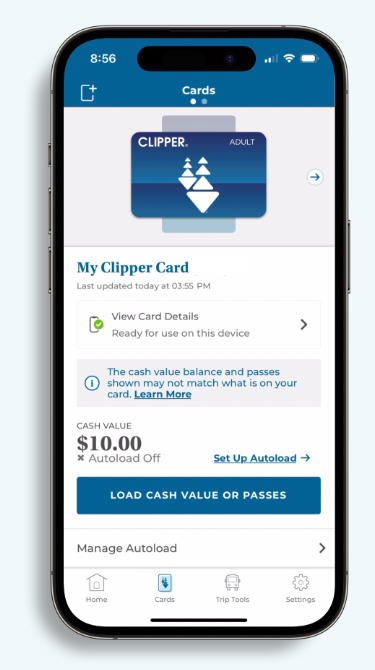 Note: If you have more than one Clipper card in your app, you will have to swipe to select the one you would like to use.﻿
APP FEATURE: LOAD CASH VALUE
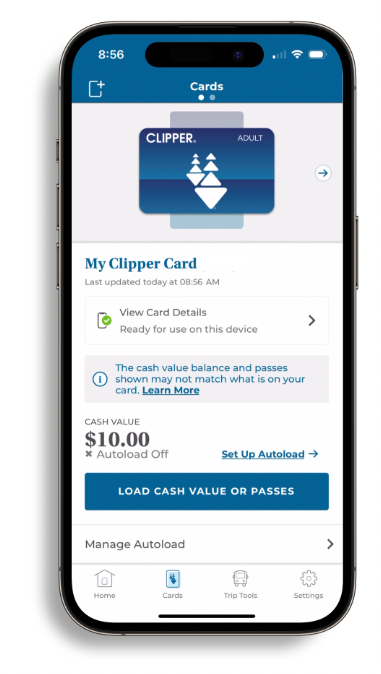 STEP 3
Tap “Load CashValue or Passes”
APP FEATURE: LOAD CASH VALUE
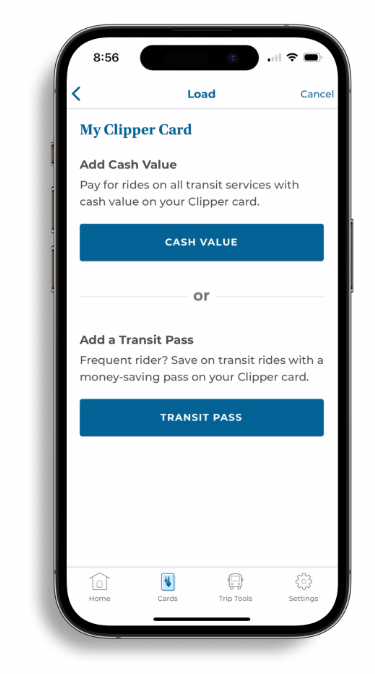 STEP 3
Select “Cash Value”
APP FEATURE: LOAD CASH VALUE
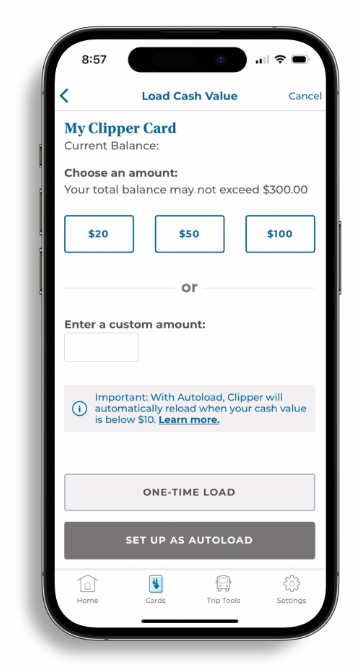 STEP 4
Choose an amount to add
APP FEATURE: LOAD CASH VALUE
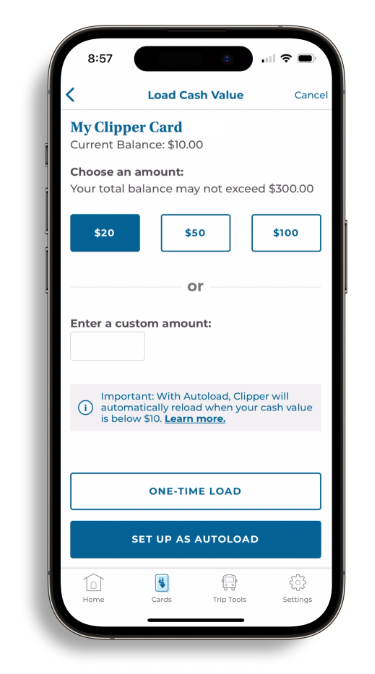 STEP 5
Select “One-TimeLoad” or “Set Upas Autoload”
APP FEATURE: LOAD CASH VALUE
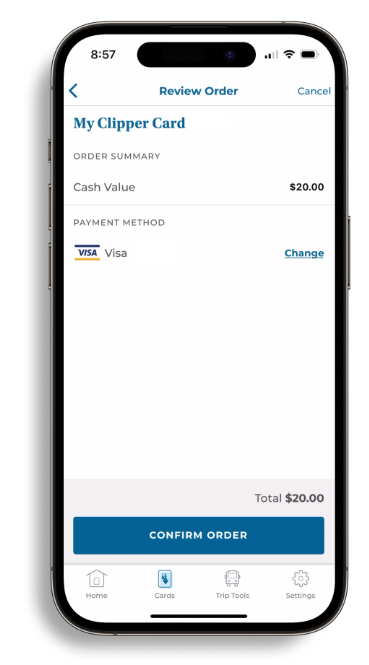 STEP 6
Tap “Confirm Order”
APP FEATURE: LOAD CASH VALUE
LOAD PASSES:
How to Load a Transit Pass
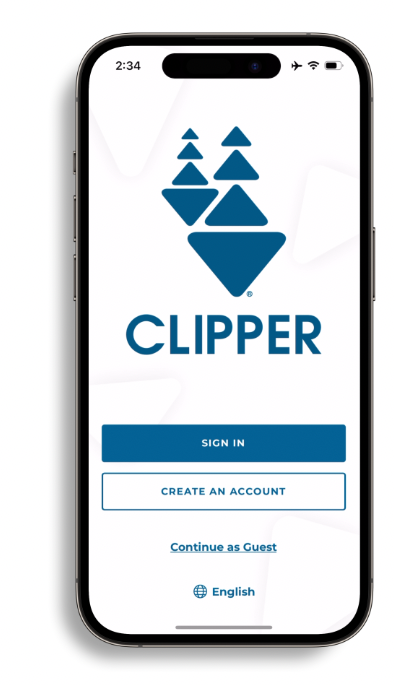 STEP 1
Open the Clipper App and sign in to your account
APP FEATURE: LOAD A TRANSIT PASS
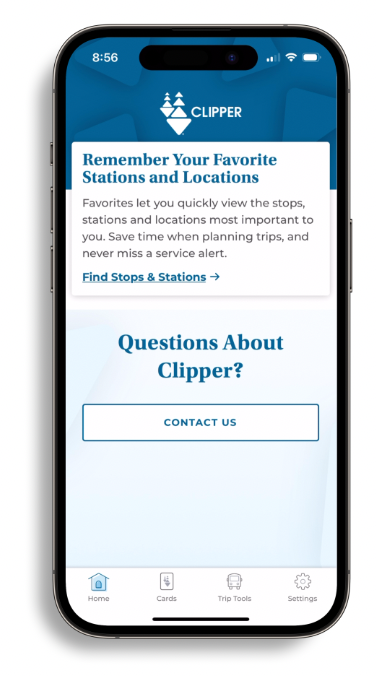 STEP 2
Select the “Cards” option at the bottom of your screen
APP FEATURE: LOAD A TRANSIT PASS
Note on How to Access Multiple Cards
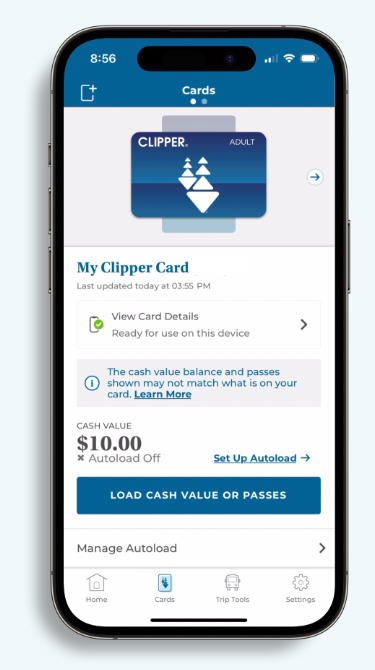 Note: If you have more than one Clipper card in your app, you will have to swipe to select the one you would like to use.﻿
APP FEATURE: LOAD A TRANSIT PASS
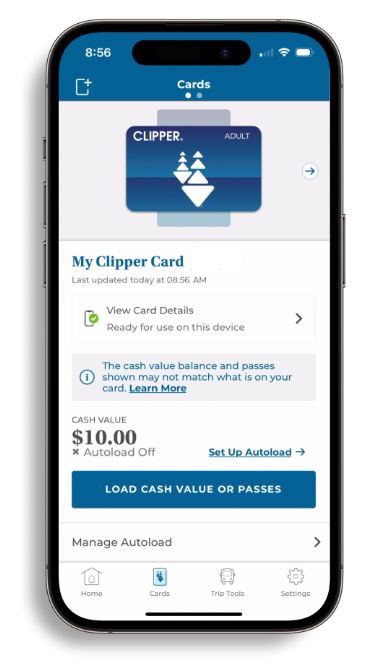 STEP 2
Tap “Load Cash Value or Passes”
APP FEATURE: LOAD A TRANSIT PASS
STEP 3
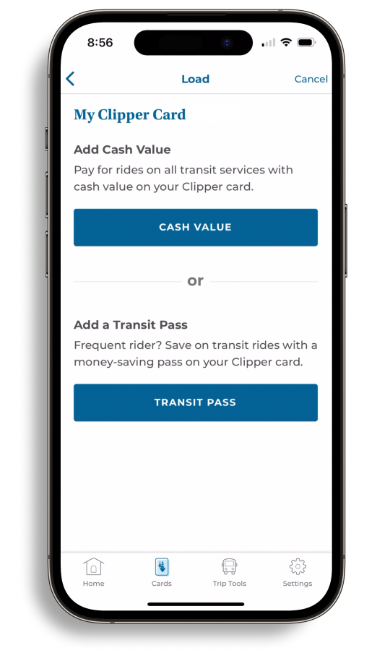 Select “Transit Pass”
APP FEATURE: LOAD A TRANSIT PASS
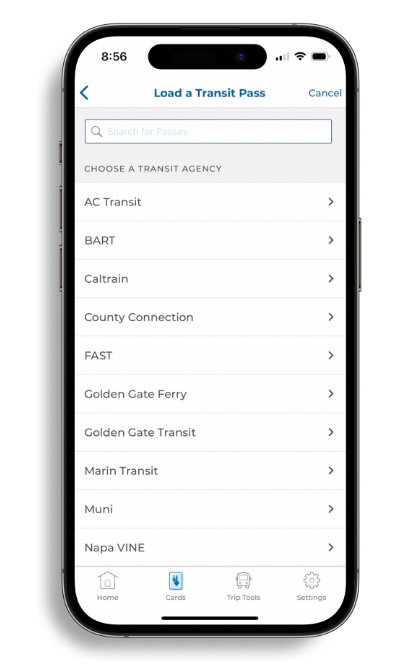 STEP 3
Choose transit agency
APP FEATURE: LOAD A TRANSIT PASS
STEP 3
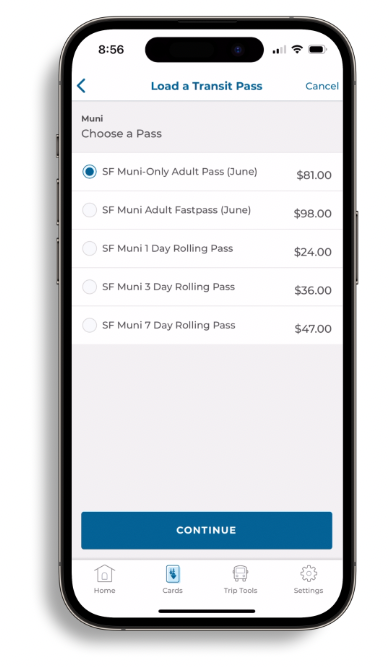 Choose your transit pass and tap “Continue”
APP FEATURE: LOAD A TRANSIT PASS
Note on Use of Zone and Station Tabs
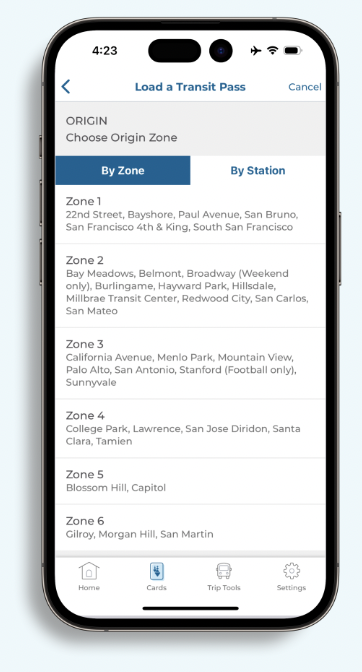 Note: Caltrain monthly passes are designated by Zone or by Station. Riders will have to choose an Origin Zone and Destination Zone, or an Origin Station and Destination Station for their monthly pass.
APP FEATURE: LOAD A TRANSIT PASS
STEP 4
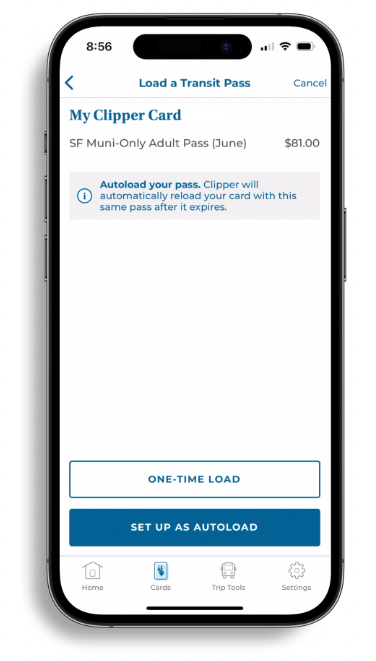 Select “One-Time Load” or “Set Up as Autoload”
APP FEATURE: LOAD A TRANSIT PASS
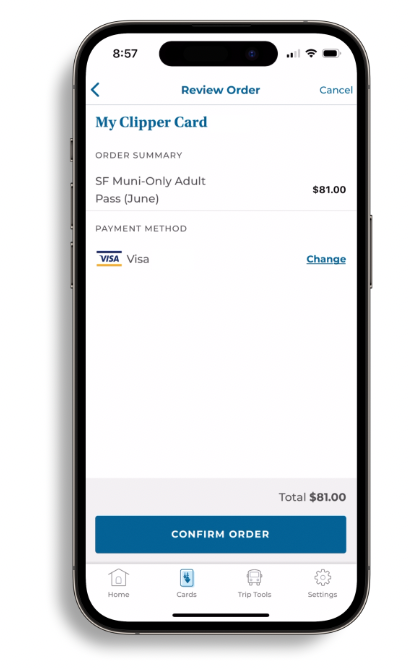 STEP 5
Confirm your order
APP FEATURE: LOAD A TRANSIT PASS
MANAGE AUTOLOAD:
How to Manage Autoload
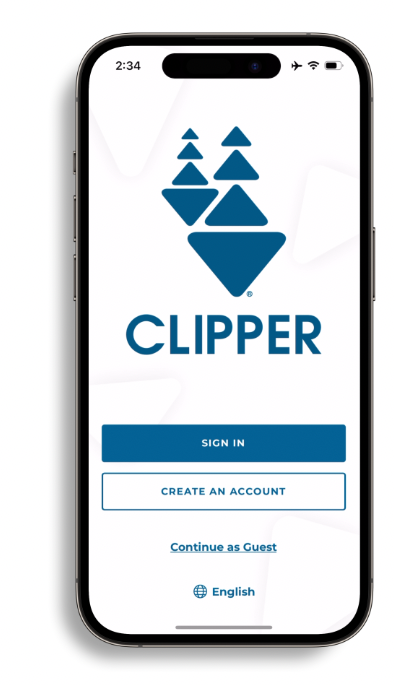 STEP 1
Open the Clipper app and sign in to your account
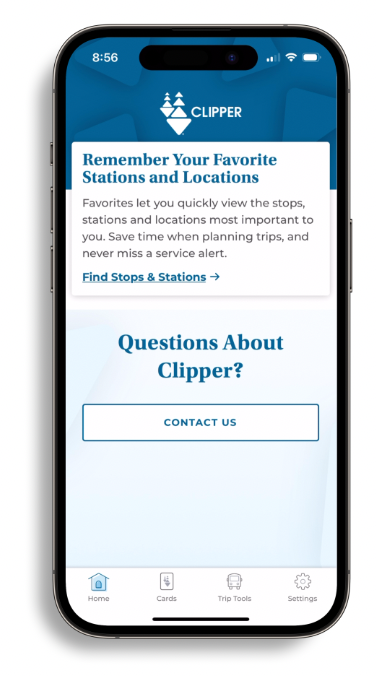 STEP 2
Select the “Cards” option at the bottom of your screen
APP FEATURE: MANAGE AUTOLOAD
Note on How to Access Multiple Cards
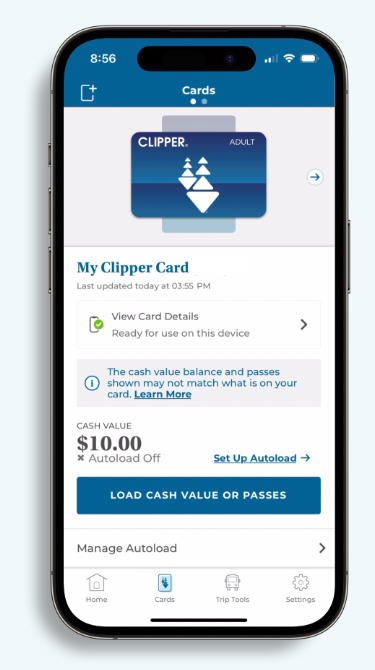 Note: If you have more than one Clipper card in your app, you will have to swipe to select the one you would like to use.﻿
APP FEATURE: MANAGE AUTOLOAD
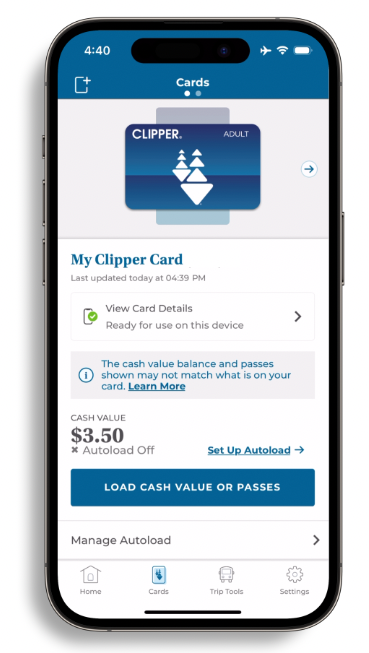 STEP 3
Select “Manage Autoload” to add value
APP FEATURE: MANAGE AUTOLOAD
Manage Autoload
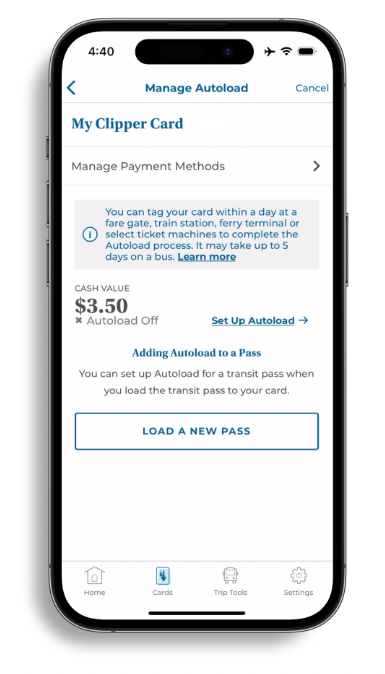 You can set up Autoload for cash value or passes
APP FEATURE: MANAGE AUTOLOAD
Cash Value Autoload
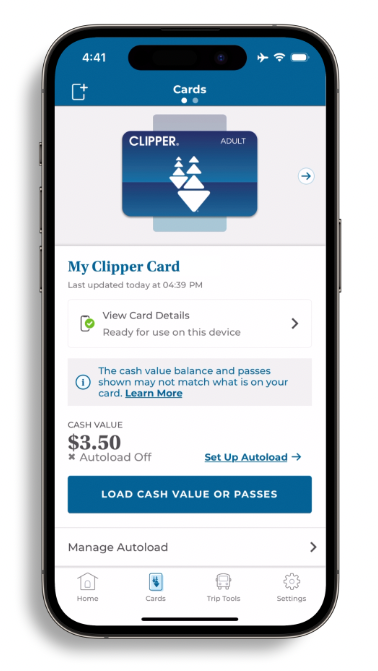 STEP 1
Tap “Set up Autoload”
APP FEATURE: MANAGE AUTOLOAD
Cash Value Autoload
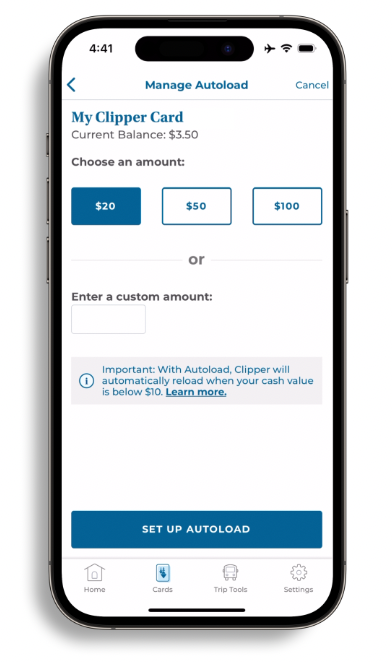 STEP 2
Choose a recurring cash amount and tap “Set Up Autoload”
APP FEATURE: MANAGE AUTOLOAD
Cash Value Autoload
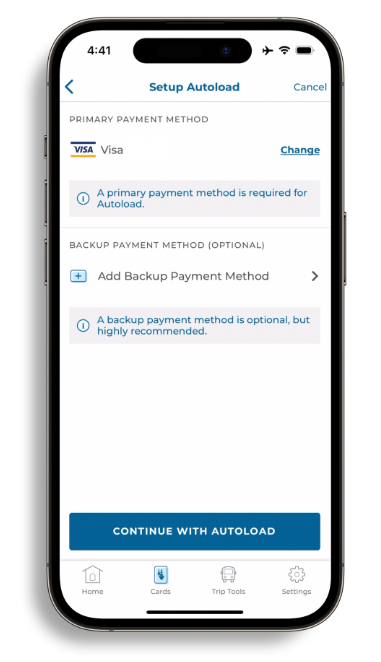 STEP 3
Tap “Continuewith Autoload”
APP FEATURE: MANAGE AUTOLOAD
Cash Value Autoload
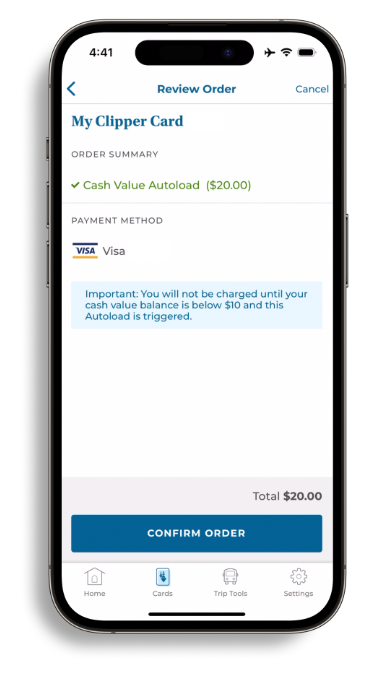 STEP 4
Tap “Confirm Order”
APP FEATURE: MANAGE AUTOLOAD
Transit Pass Autoload
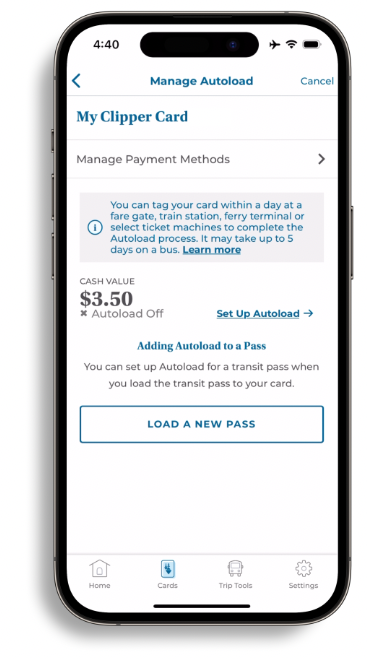 STEP 1
Tap “Load a new pass”
APP FEATURE: MANAGE AUTOLOAD
Transit Pass Autoload
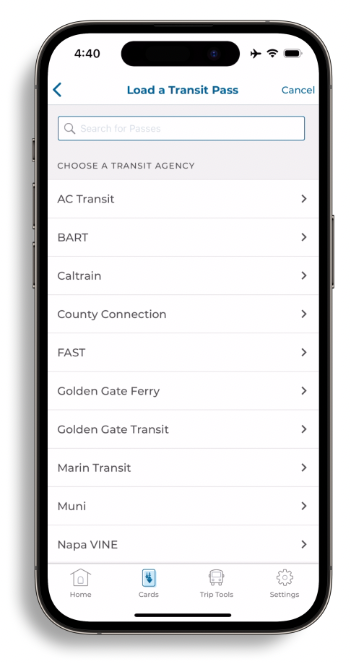 STEP 2
Choose atransit agency
APP FEATURE: MANAGE AUTOLOAD
Transit Pass Autoload
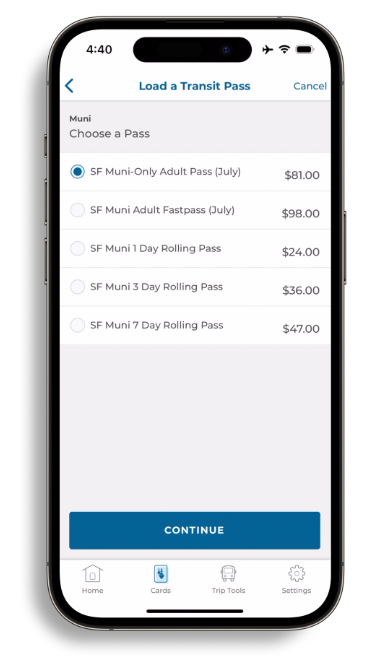 STEP 2
Choose a passand tap “Continue”
APP FEATURE: MANAGE AUTOLOAD
Transit Pass Autoload
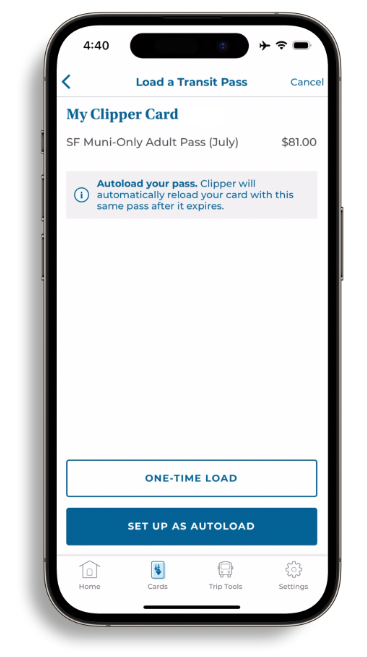 STEP 3
Select “Set up as Autoload”
APP FEATURE: MANAGE AUTOLOAD
Transit Pass Autoload
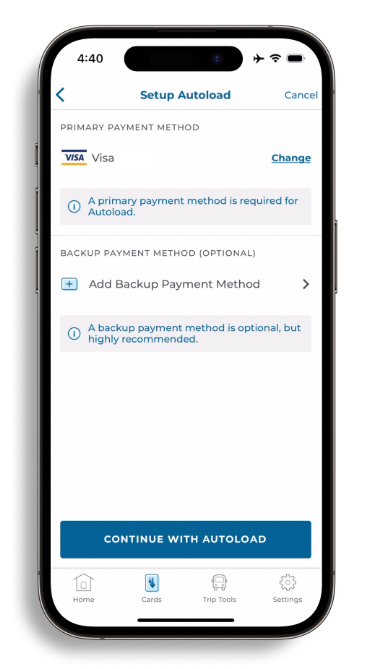 STEP 3
Tap “Continue with Autoload”
APP FEATURE: MANAGE AUTOLOAD
Transit Pass Autoload
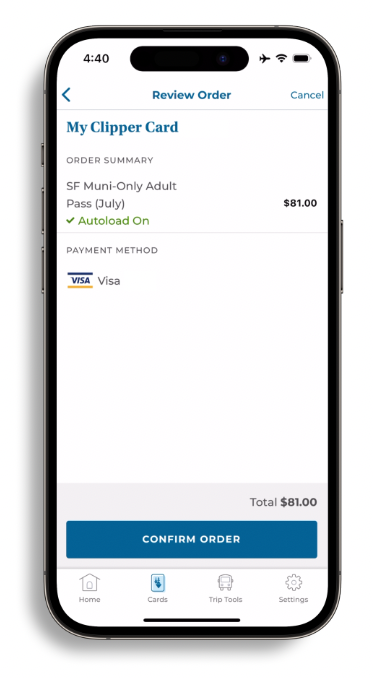 STEP 4
Tap “Confirm Order”
APP FEATURE: MANAGE AUTOLOAD
TRIP TOOLS:
How to Use Trip Tools
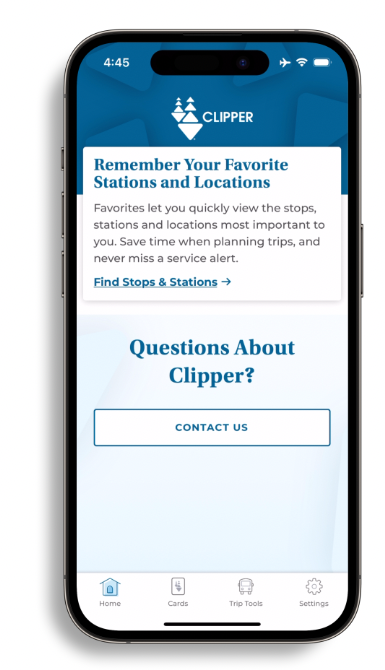 STEP 1
Select the “Trip Tools” option at the bottom of your screen
APP FEATURE: TRIP TOOLS
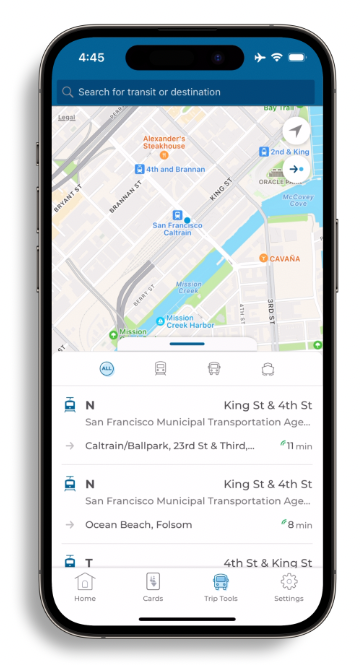 STEP 2
Enter transit or destination in the search bar at the top of the screen
APP FEATURE: TRIP TOOLS
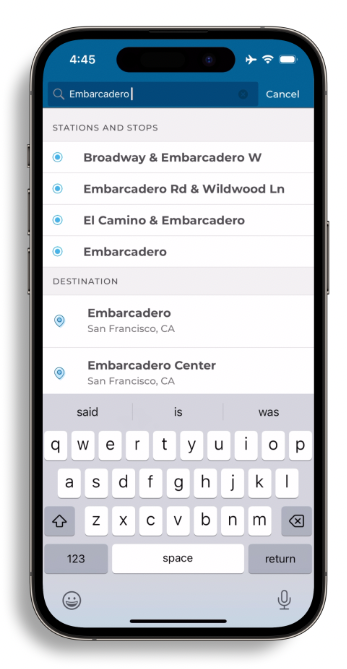 STEP 2
Select your trip destination
APP FEATURE: TRIP TOOLS
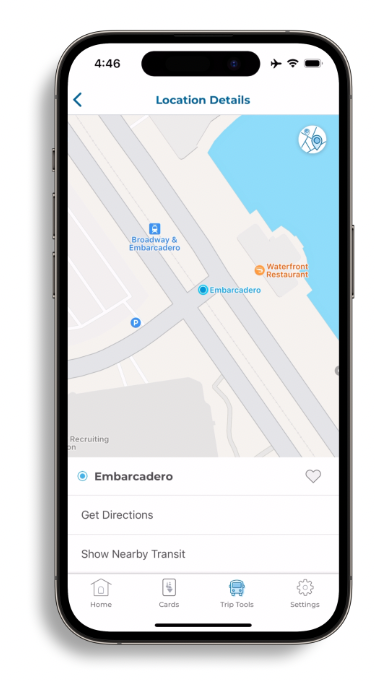 STEP 3
Select “Get Directions”
APP FEATURE: TRIP TOOLS
Customizable Features
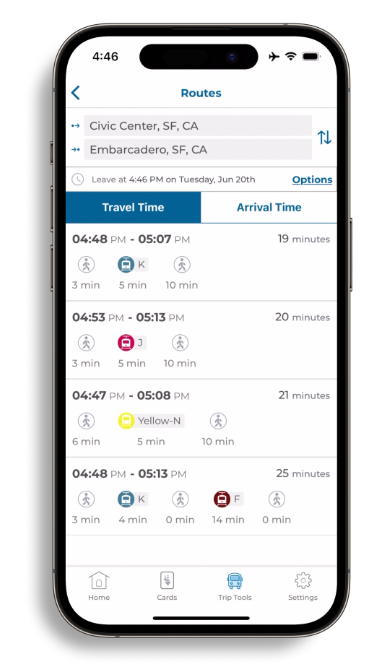 The Clipper app provides a variety of ways to get to your destination with customizable features
APP FEATURE: TRIP TOOLS
Customizations: Time
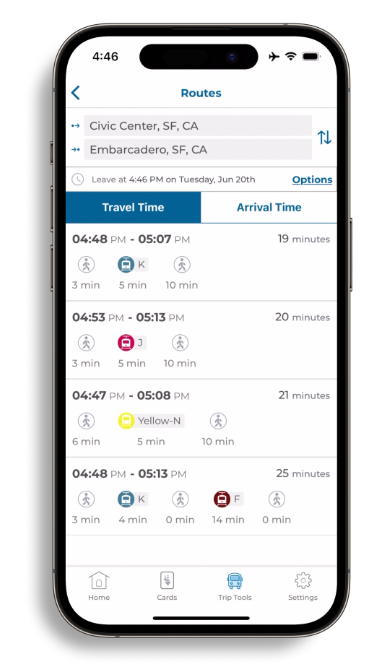 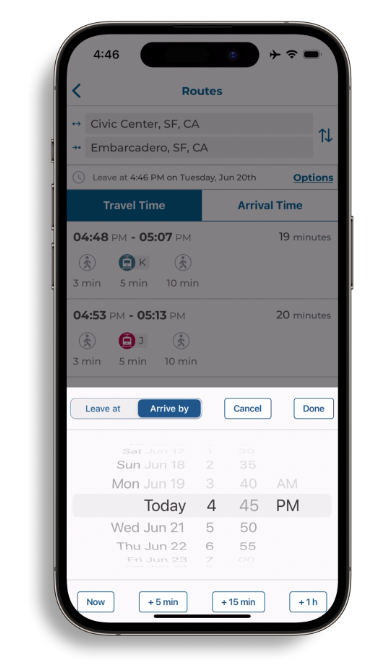 Customize your desired departure or arrival time
APP FEATURE: TRIP TOOLS
Customizations: Options
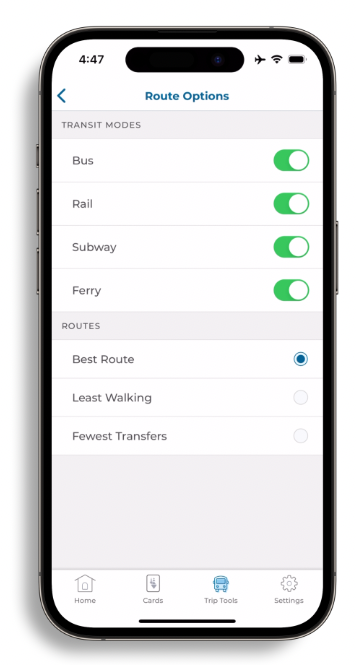 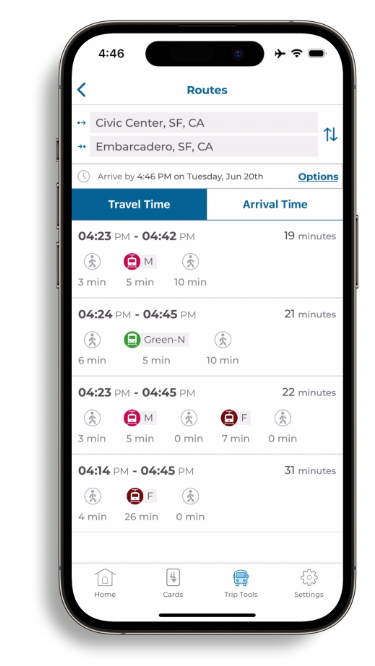 Tap “Options” to adjust your preferred transit modes and route
APP FEATURE: TRIP TOOLS
Options for Viewing Routes
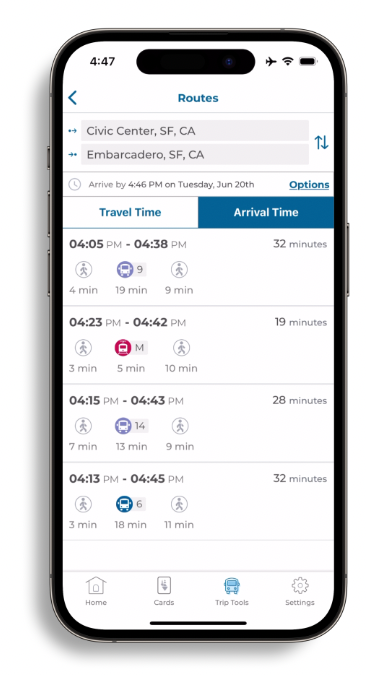 View routes by Travel Time or Arrival Time
APP FEATURE: TRIP TOOLS
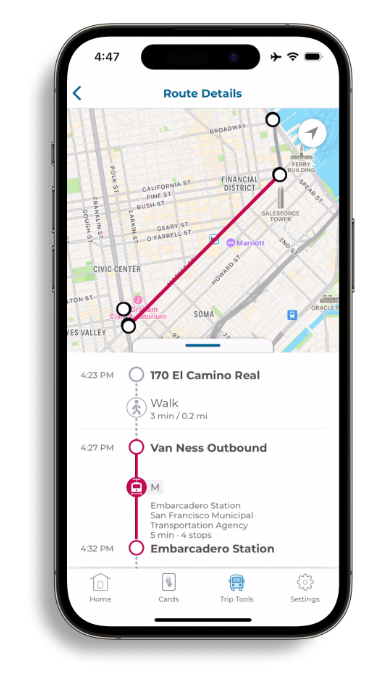 STEP 4
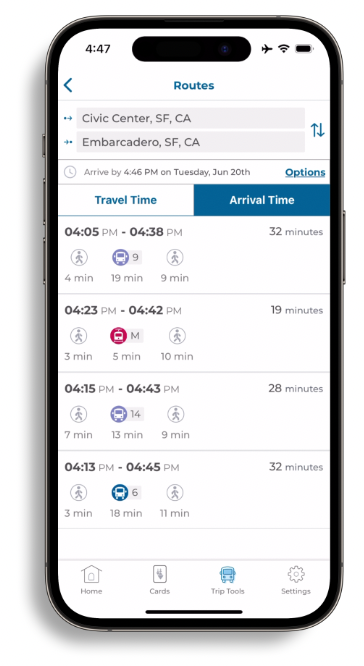 Once your preferencesare set, selecta route for details
APP FEATURE: TRIP TOOLS
Accessing More Information on the Website
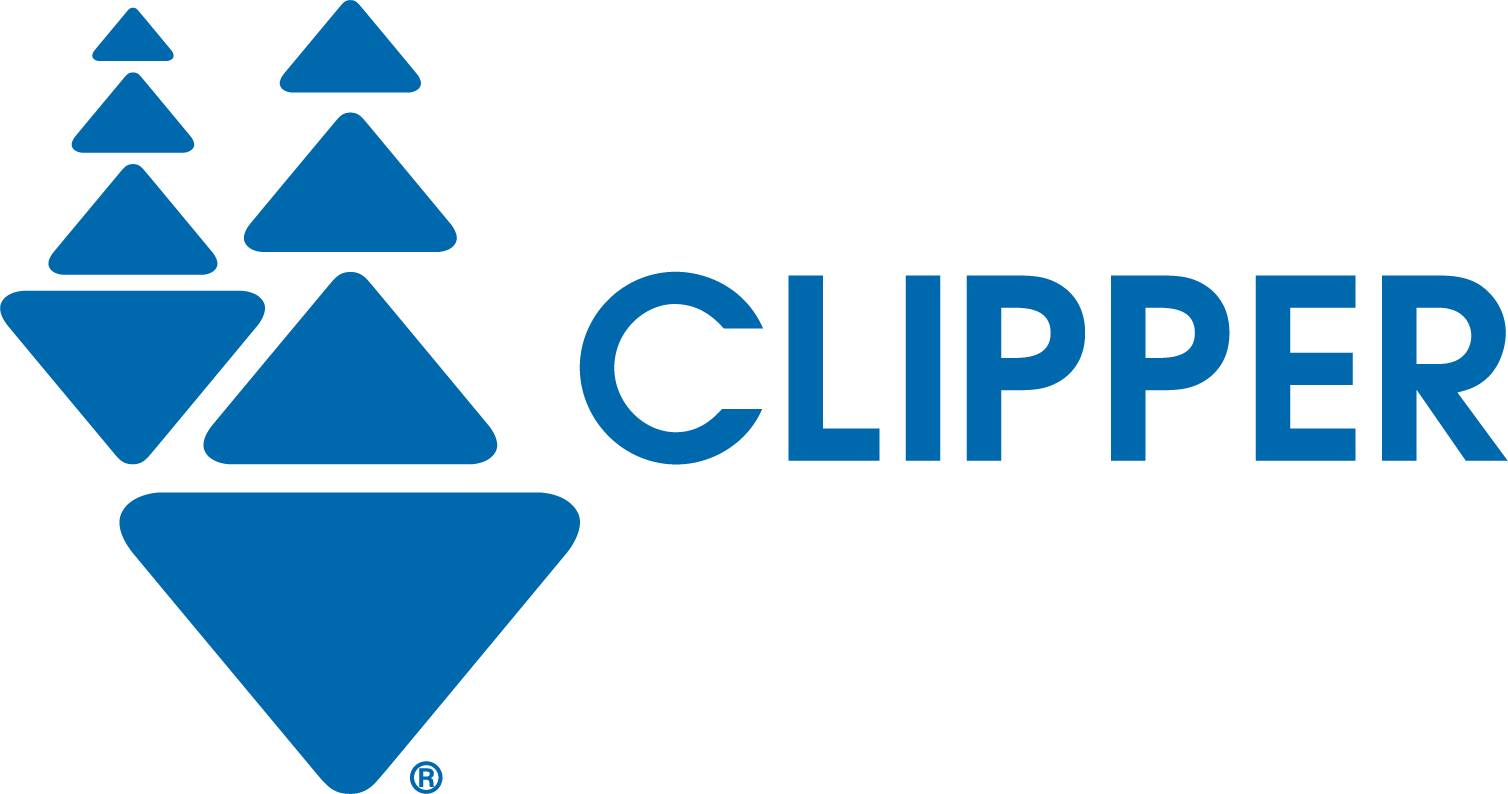 Go to www.clippercard.com/ClipperWeb/clipper-appfor more information"